Castillo de Montanchez
Realizado por Martina Lopez
El Castillo de  Montanchez  es de estilo  románico. Se situa en la calle del Castillo 37B, Montanchez, Cáceres Extremadura. La Fortaleza es de origen romana, fue reconstruida en el S.VII por los almohades y luego la mayor parte de la arquitectura que se conserva es de la reconquista cristiana en el S.XII. Se hicieron más reformas hasta el S.XVI. Destacan sus murallas, sus torres cuadradas, poligonales y circulares, su aljibe patio de armas rectangular. Sus ventanas son de arco de medio punto y pequeñas por eso es románico.
Castillo
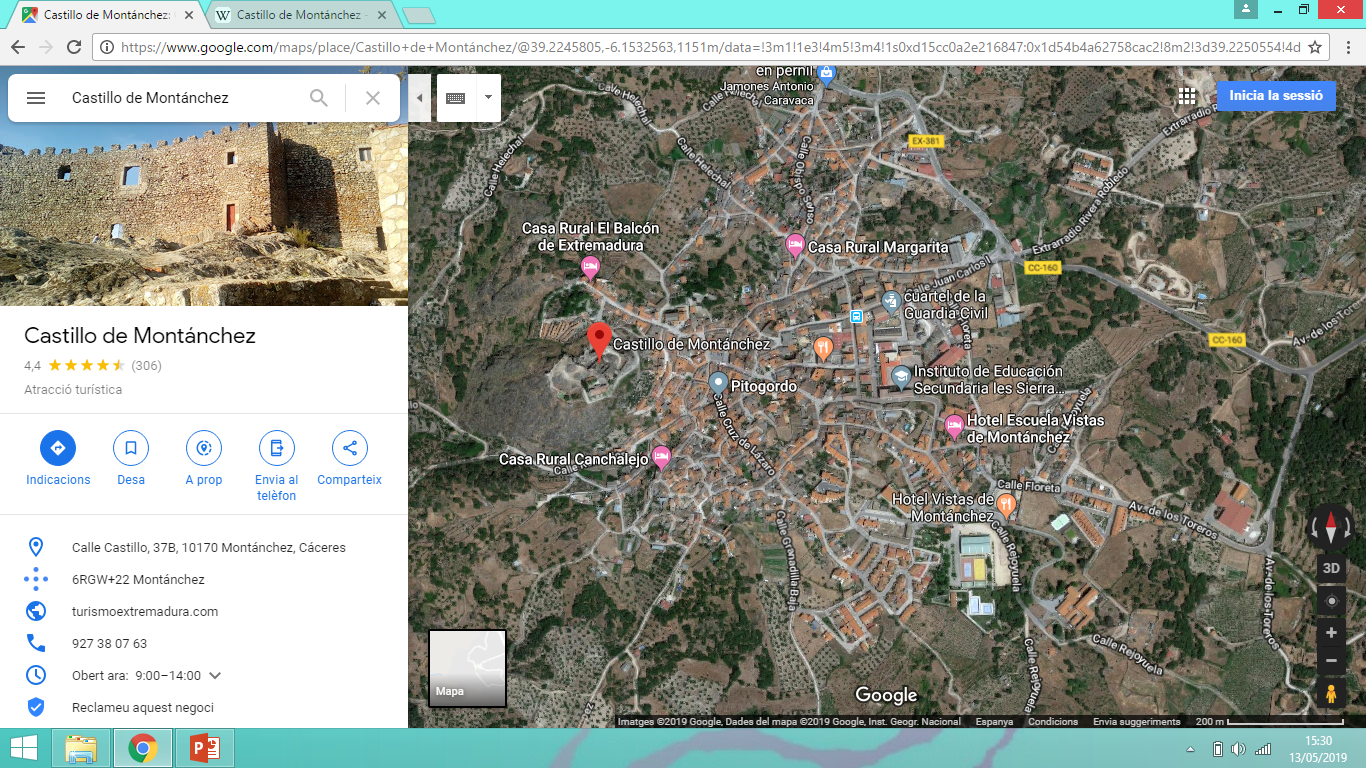 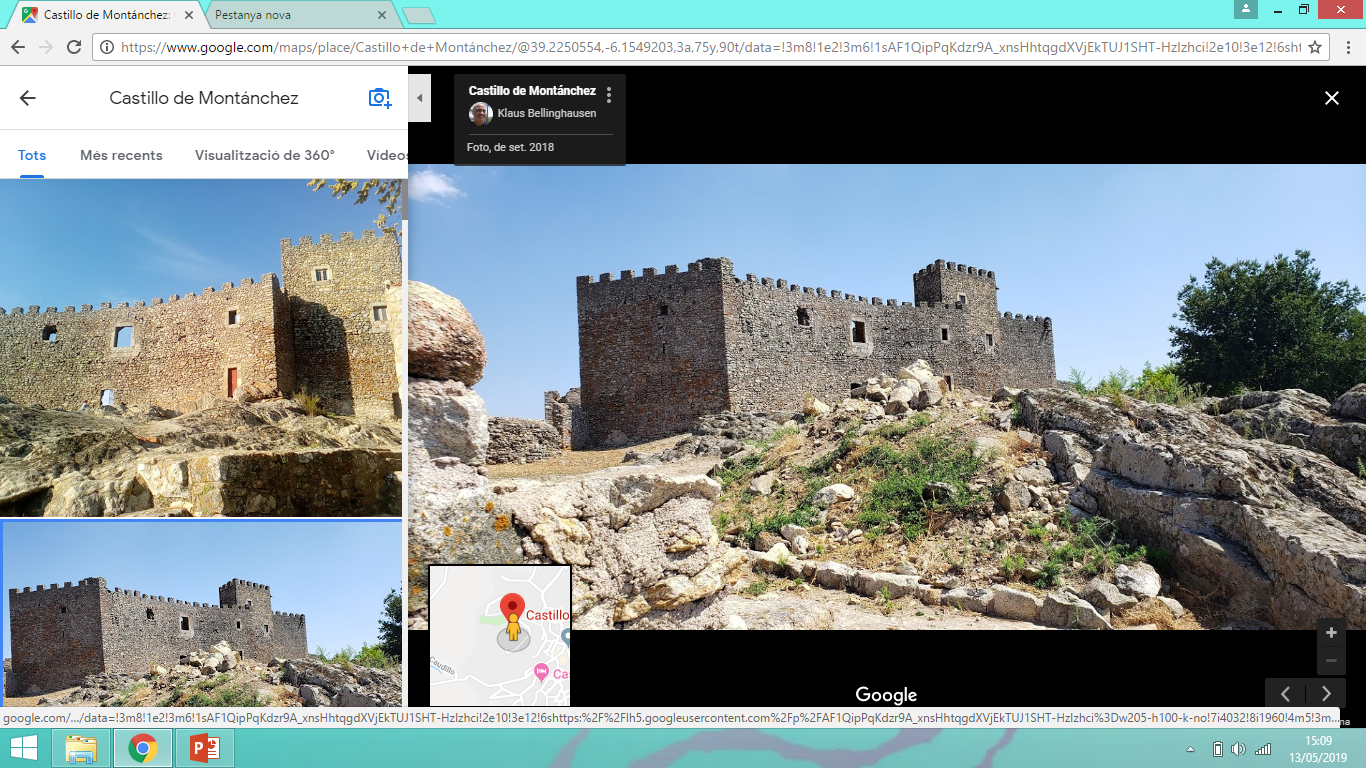 CASTILLO
El castillo era una fortaleza defensiva y de protección contra los invasores (musulmanes), era una edificación estratégica junto con las fortalezas de Cáceres y Trujillo por las luchas entre musulmanes y cristianos por la ocupación del territorio. Actualmente  se han realizado inversiones para mejorar su estado de conservación, destaca la recuperación de una bodega de vino del s.XV, la recuperación del aljibe original del castillo que sigue haciendo la misma función que realizaba como depósito de agua y destaca culturalmente en el mes de agosto, que se celebra el Festival Encuentros en Montánchez Diálogos de Cultura, que acoge a artistas de las artes escénicas y músicos. Es muy interesante; os lo recomiendo para visitarlo.